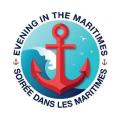 The Vancouver / Whistler Experience For 2
Vancouver…
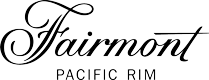 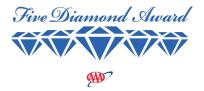 1 of 4 hotels in Canada with AAA 5 Diamond Award in 2023
2 nights with breakfast
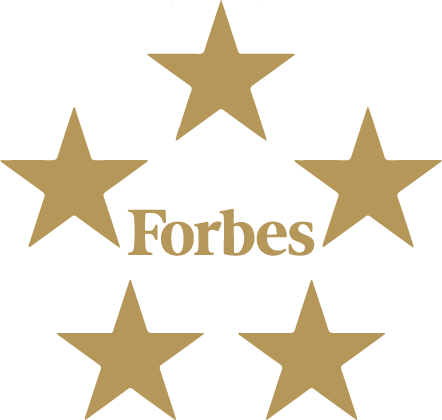 https://www.fairmontpacificrim.com/
Vancouver…
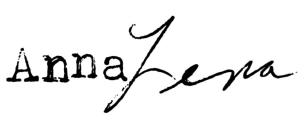 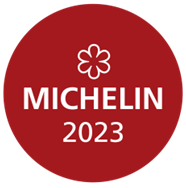 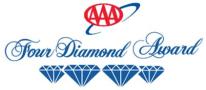 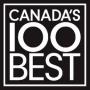 Dinner for Two
https://www.annalena.ca/
Vancouver…
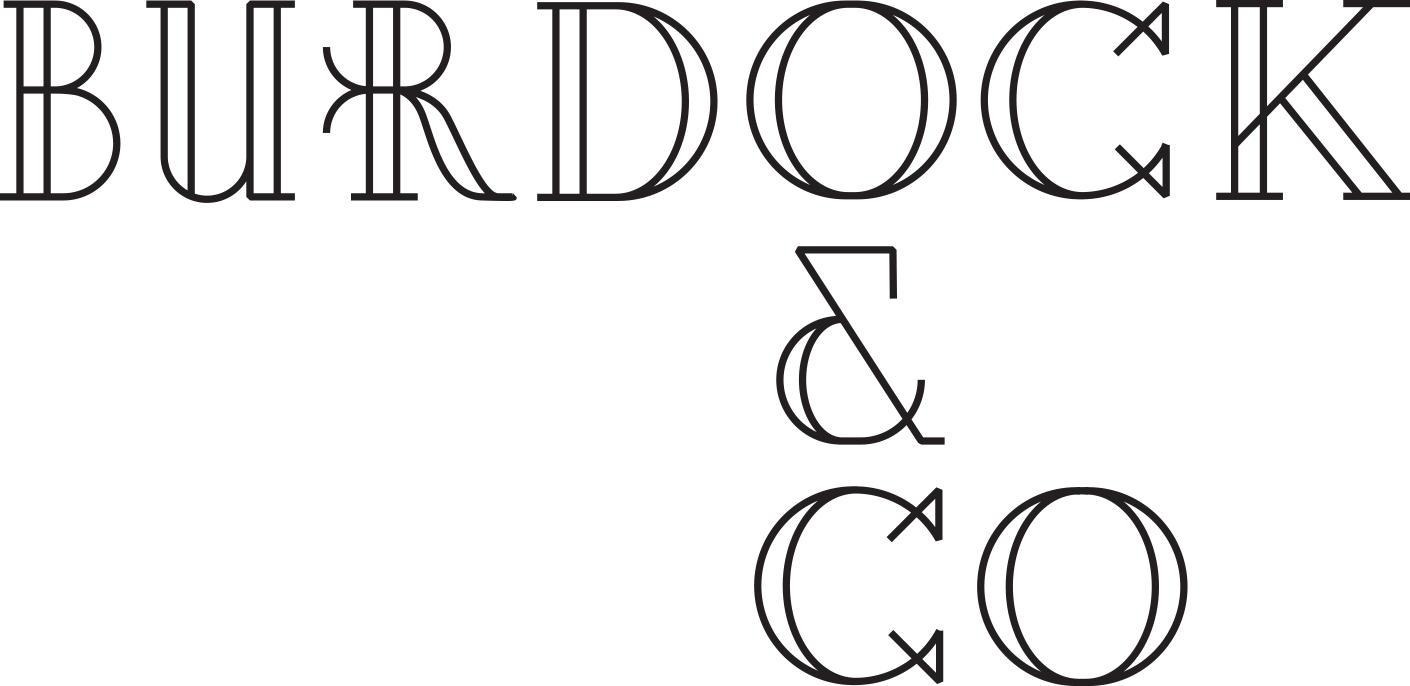 Dinner for Two
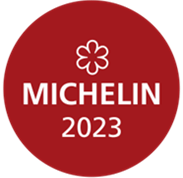 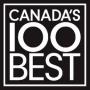 https://www.burdockandco.com/
Whistler…
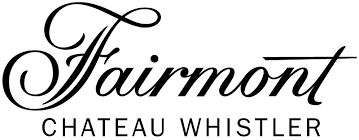 5 nights
#1 Ski Resort Hotel in North America and #1 Golf Resort in Canada
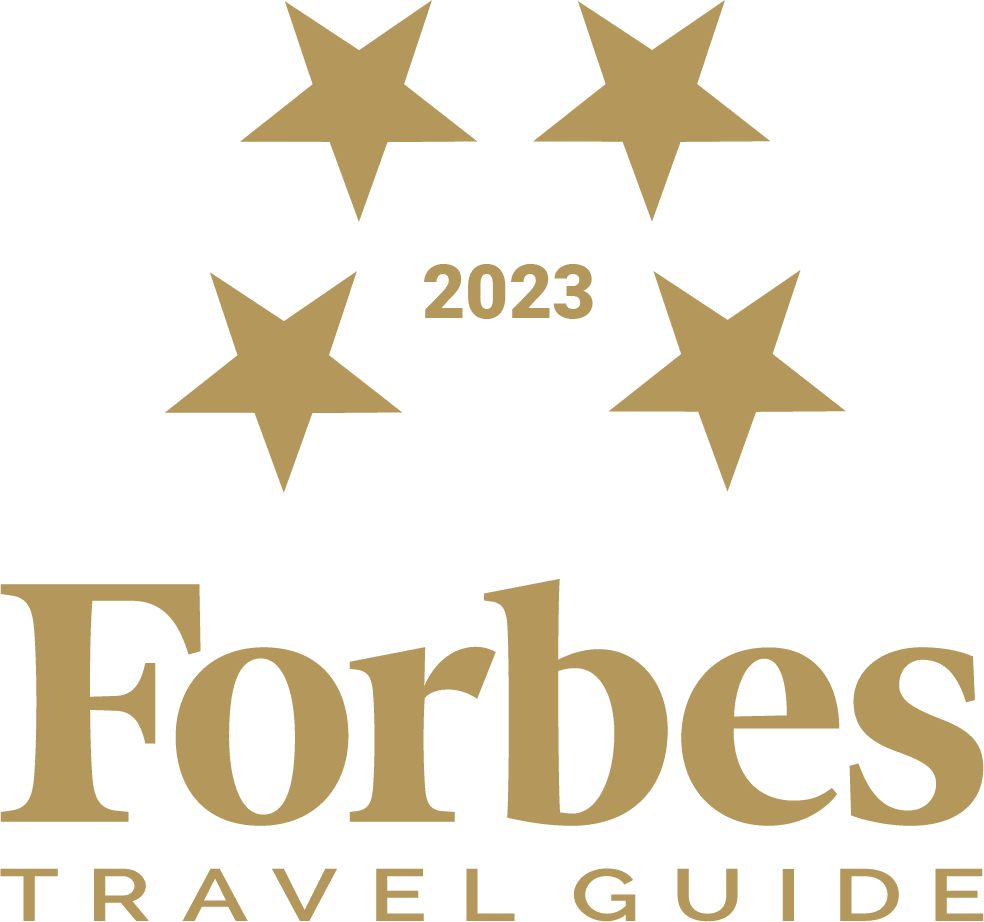 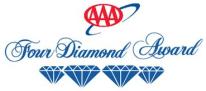 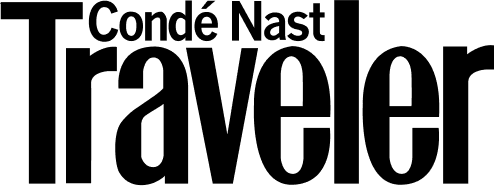 https://www.fairmont.com/whistler/
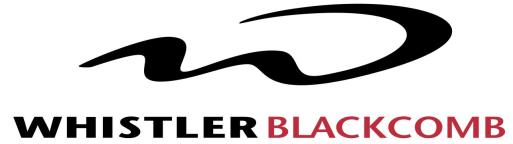 Two, 5-Day EDGE CARDS
Ski or ride any 5 days of the season at Whistler Blackcomb

https://www.whistlerblackcomb.com/Plan-Your-Trip/Lift-Access/Passes/5-Day-Edge-Card
Whistler…
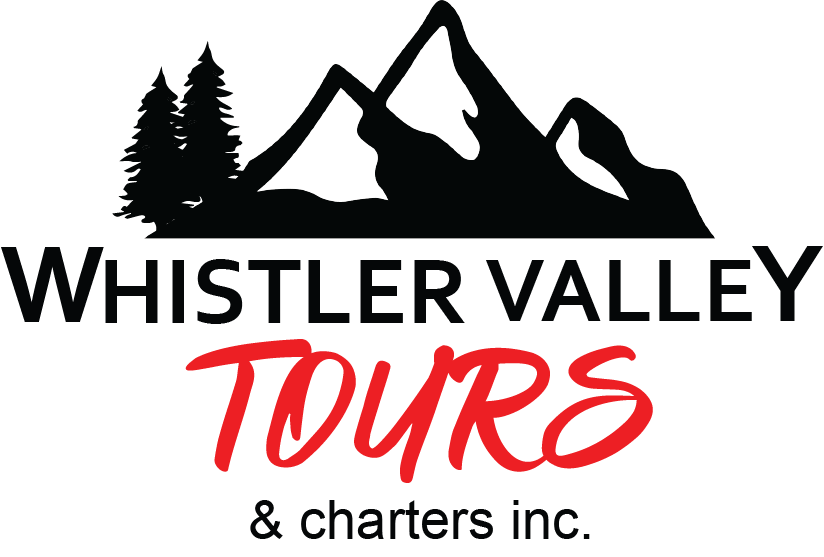 Full Whistler Sightseeing Tour for 2
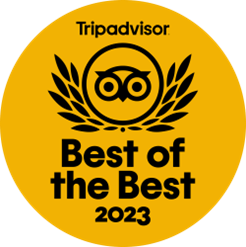 https://www.whistlervalleytours.com/sightseeing
Whistler…
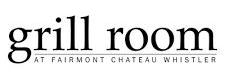 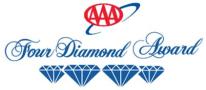 Dinner for Two
https://www.fairmont.com/whistler/dining/grillroom/
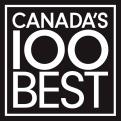 Tasting menu for two
A champagne sabering experience
Visit to the Grey Goose Ice Room
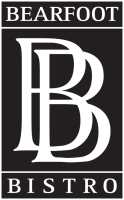 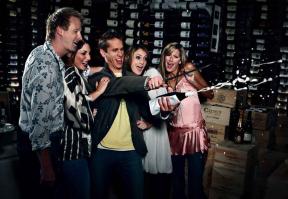 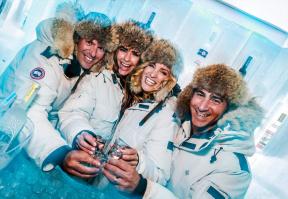 https://bearfootbistro.com/the-experience/
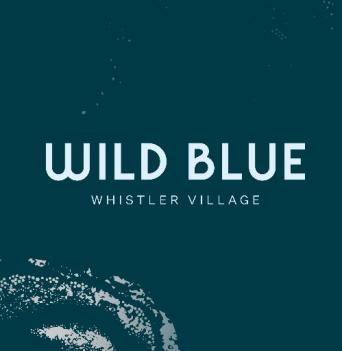 https://www.wildbluerestaurant.com/
2024 Gold Medal Winner
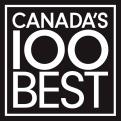 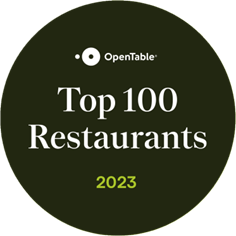 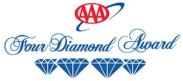 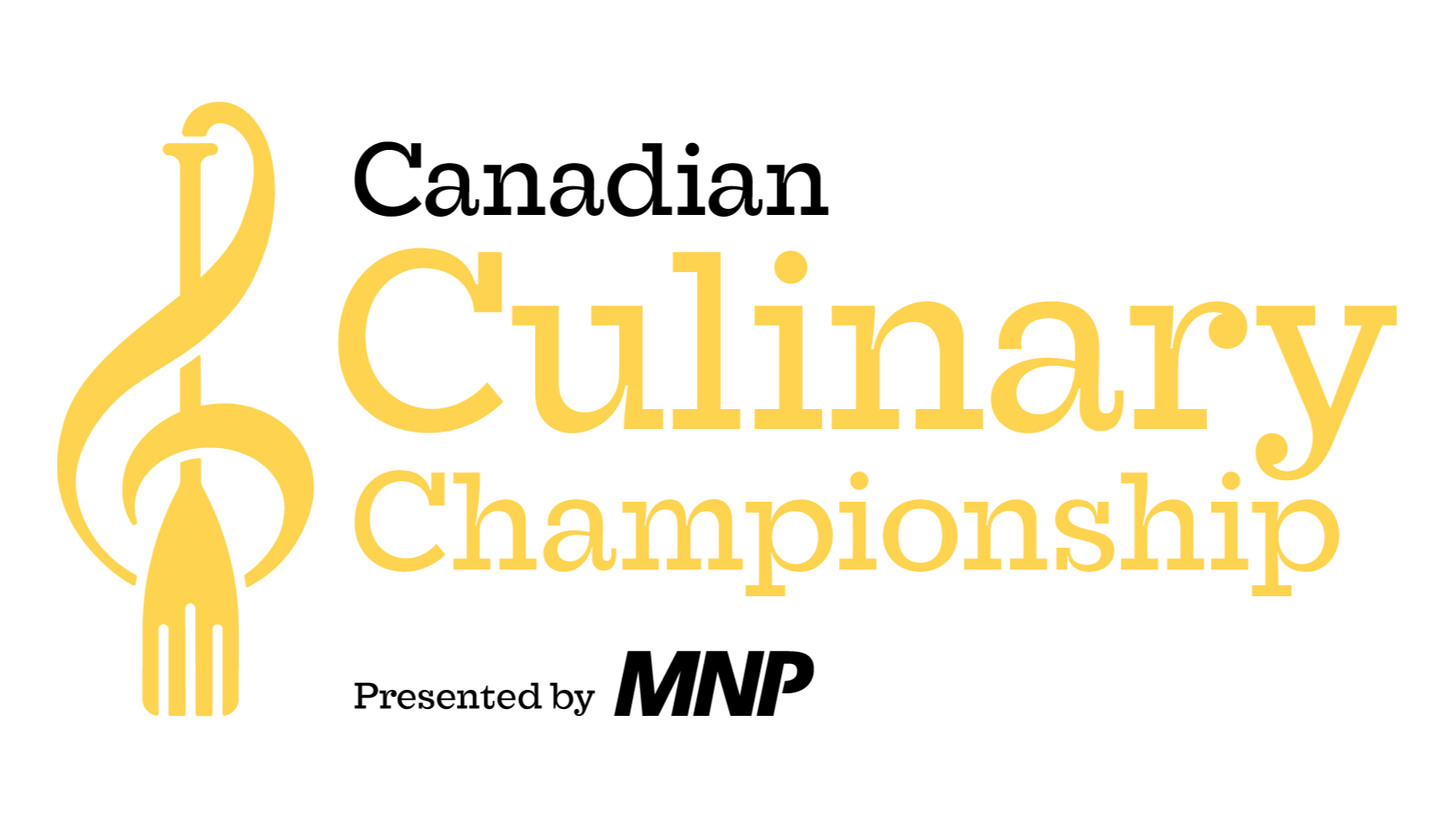 $200 Gift Certificate
Whistler…
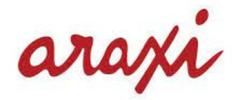 Chef’s tasting menu for 2 with wine pairings
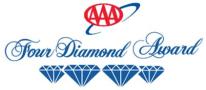 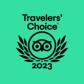 https://www.araxi.com/
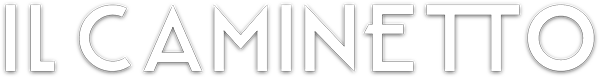 Chef’s tasting menu for 2 with wine pairings
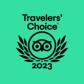 https://ilcaminetto.ca/
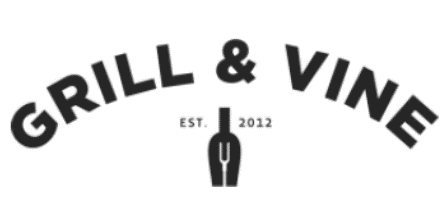 $200 Gift Certificate
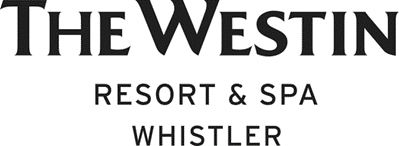 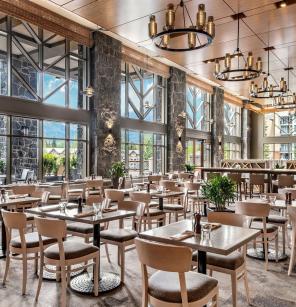 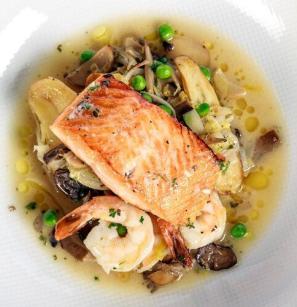 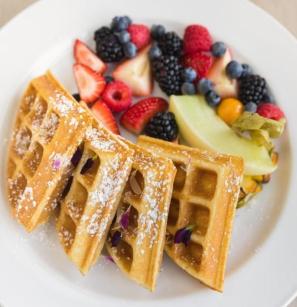 https://www.grillandvinewhistler.com/
Vancouver…
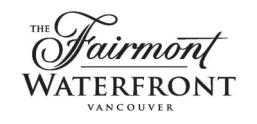 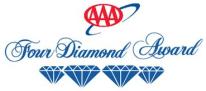 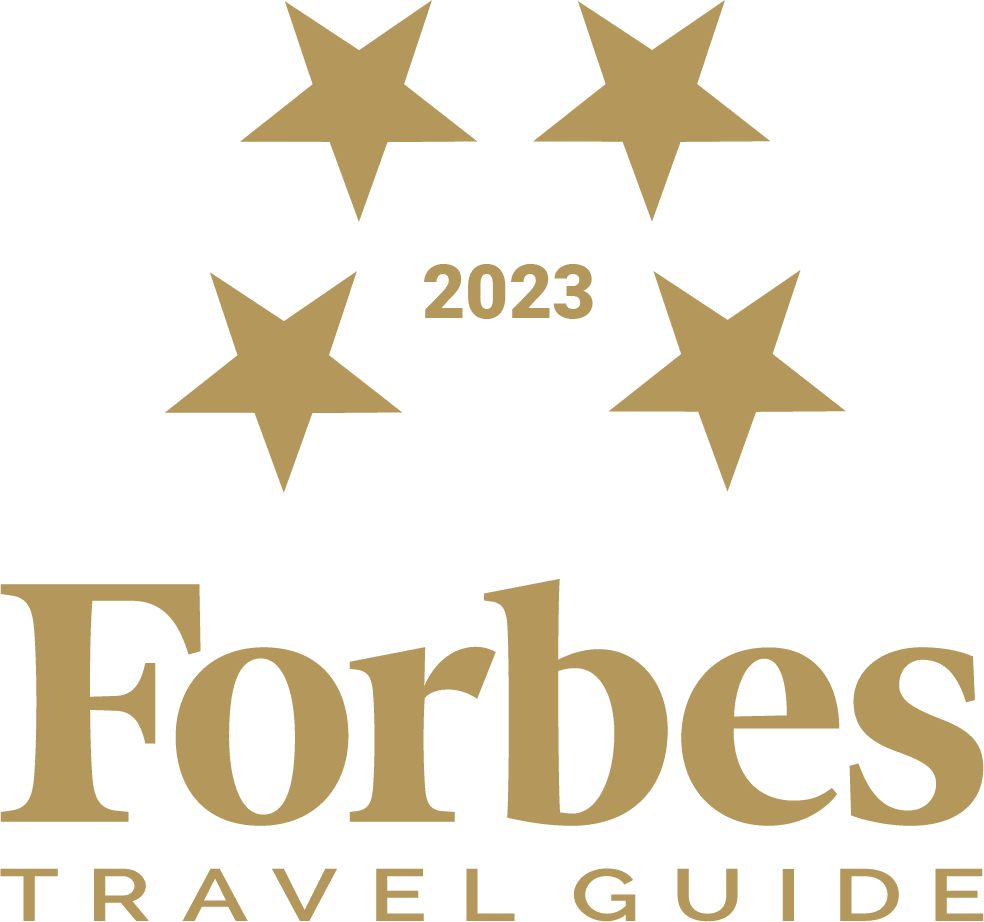 2 nights on Gold Floor
https://www.fairmont-waterfront.com/
Vancouver…
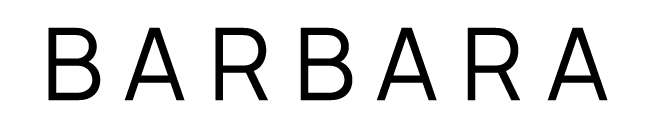 https://barbararestaurant.com/
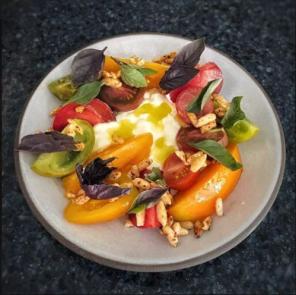 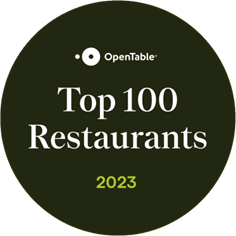 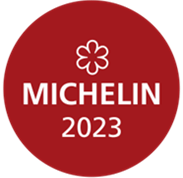 $250 Gift Certificate
Vancouver…
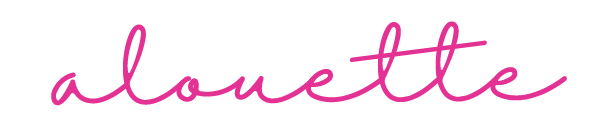 $150 Gift Card
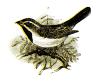 TripAdvisor’s #1 Ranked Fine Dining Dinner Restaurant in Vancouver
https://alouettevancouver.com/
The Vancouver / Whistler Experience For 2
2 nights at Fairmont Pacific Rim with Breakfast 
Dinner at AnnaLena
Dinner at Burdock & Co.
5 nights at Fairmont Chateau Whistler
Two 5-Day Edge Cards to Whistler/Blackcomb
Full Whistler Sightseeing Tour
Experience at Bearfoot Bistro
Dinner at Wild Blue Restaurant + Bar
Dinner at The Grill Room
Dinner at Araxi Restaurant & Oyster Bar
Dinner at Il Caminetto
Breakfast/Dinner at Grill & Vine Whistler
2 nights at Fairmont Waterfront, Gold Floor
Dinner at Barbara Restaurant
Dinner at Alouette Bistro